Clinical Academics' views on teaching undergraduate medical students
David Taylor 
Liverpool Medical School
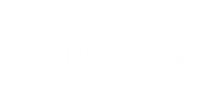 dcmt@liv.ac.uk EdD presentation , 2014
Context
We have around 350 students each year on a programme with high demand for clinical teachers at each stage of the endeavour.
The National Health Service is placing greater demands on its clinicians.
The students have higher expectations, and are surveyed externally in the National Student Survey.
Why this study?
There are many demands on a senior clinician's time
Clinically
Educationally
This is a qualitative study on the pressures and rewards of being a clinical academic
With a view to increasing engagement…
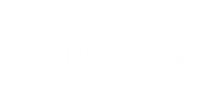 Research Question
What are the factors that frustrate or facilitate clinical academics engaging with teaching undergraduate medical students?
What happened?
Semi-structured interviews
With clinical consultants with substantive university contracts
And with clinical consultants with honorary university contracts
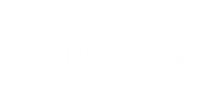 Method
Grounded theory, as originally proposed by Glaser and Strauss 1967, is philosophically a naturalist approach aimed at uncovering universal truths.
Interpretive phenomenological analysis (for instance Smith et al., 2009), places a high value on the individual lived experiences of the participants and investigator.
The method employed,  a constructivist grounded theory (Charmaz, 2006), combines the strengths of each of these approaches.
Charmaz, K. (2006). Constructing grounded theory: A practical guide through qualitative analysis: Pine Forge Press.
Glaser, B. G., & Strauss, A. L. (1967). The Discovery of Grounded Theory: Strategies for Qualitative Research. New York: Aldine Pubilishing Company.
Smith, J. A., Flowers, P., & Larkin, M. (2009). Interpretative phenomenological analysis: Theory, method and research: Sage Publications Ltd.
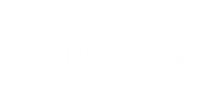 The Interviews
Lasted between 30 minutes and an hour (mean 40:31 minutes)
Semi-structured, 9 questions. 
Two, on pastoral care, are not part of this study
Recorded, transcribed (~5000 words), anonymised, rechecked
Checked with participants
Initial coded and analysed (after 5 interviews)
Second coded (final modelling is underway..)
Using NVivo software (version 10 for Windows)
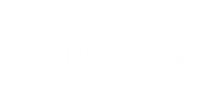 The questions
What do you think is the purpose of the Medical School?.
What do you see as your role in the University/Medical School?
What do you like most (least) about working at this University?
What do you see as your responsibility towards your specialty
What do you see as your responsibility as far as the students are concerned?
Can you explain what you think is the University’s policy on student support?
Do you think the system works to the student’s advantage?
What could the University or the Medical School do to support or encourage you in your role of supporting students through the business of becoming Doctors.
Is there anything else you would like to say?
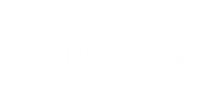 How many interviews?
14 consultants (9M:5F, population 60:40)
9 with substantive university contracts (5M:4F)
5 with honorary university contracts (4M:1F)
No difference in responses between male and female
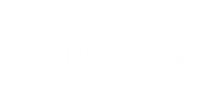 Why fourteen?
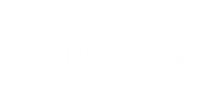 Francis, J. J., Johnston, M., Robertson, C., Glidewell, L., Entwistle, V., Eccles, M. P., & Grimshaw, J. M., 25(10), 1229-1245. . (2010). What is an adequate sample size? Operationalising data saturation for theory-based interview studies. Psychology and Health, 25(10), 1229-1245.
Main observations
Colleagues were able to recognise the benefits of teaching and factors which were barriers to them or their colleagues being involved.
Colleagues had a number of clear ideas that the University should consider to facilitate clinicians’ involvement in teaching undergraduate medical students.
The data can be observed and interpreted through two theoretical lenses – The reasoned action approach (RAA:Fishbein and Ajzen, 2010) and agency (Archer, 2012).
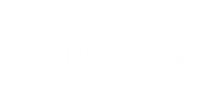 Archer, M. S. (2012). The reflexive imperative in late modernity. Cambridge: Cambridge University Press.
Fishbein, M., & Ajzen, I. (2010). Predicting and changing behaviour: The reasoned action approach (e-book ed.). New York, Hove: Taylor & Francis.
Previous studies
There are several previous studies which indicate the following possibilities:
primacy of research, 
lack of recognition/professional identity for teaching,
lack of support, 
(Kumar et al., 2011)
lack of knowledge of programme, 
lack of skills development.
(Stark, 2003)
But clinical and university environments have changed!
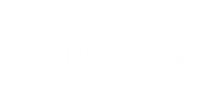 Kumar, K., Roberts, C., & Thistlethwaite, J. E. (2011). Medical Education, 45(5), 497-503. 
Stark, P. (2003). Medical Education, 37(11), 975-982.
Negative themes
The lack of recognition/career progression for teaching 
Lack of knowledge about “what to teach”
Lack of training as teachers
Lack of support for teaching
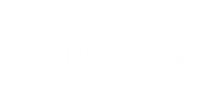 Positive themes
Students
Apprentices
Role model
Making things better
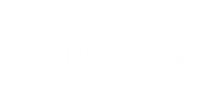 Positive and Negative
The difficulty of balancing teaching/research and clinical commitments

Although there are frustrations, there is a recognition (from the most senior interviewees), that this is one of the things that makes the job interesting.
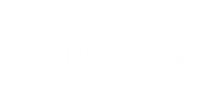 Lack of recognition
it used to be much better say 20 years ago, when honorary lecturer status was given out in recognition of good input, and was respected. People were brought together for example the examiner's dinner and examiners meetings as well. (M3U)
 Well, things like your role not being actually explicit, acknowledged, rewarded, whatever. Sometimes makes certain aspects of  your role difficult, because you'll always be competing...(F1U)
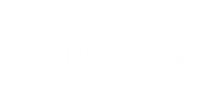 Continued...
I don't think that teaching is valued in any way shape or form, certainly from my experience. And that is very disheartening, and a lack of career path I think for people who are trying to juggle all these things together, who are clinical academics.(F2U)
...the University could raise the status of medical student teaching within our NHS environment (M2U)
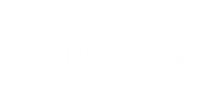 Lack of knowledge of what to teach
... A lot of consultants come up and say “What do you want to talk about”? (M4U)
... A lot of clinical teachers are confused about what they should be delivering at (any particular) stage of the curriculum. (M4U)
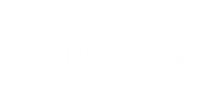 Lack of skills development
.... You need skills, you need training probably (M4U)
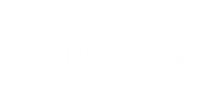 Lack of support for teaching ???
I'm flabbergasted by the support I've had from the clinicians. (M3U)
...and we still work well together, we still back each other up we still support each other (M1U)
... Just makes me think how sad it is, that I don't think is the University's job to support me in that respect. (M2U)
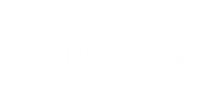 continued
..I think it would be better if we got on a bit better.... We are all in our little silos.... (F3U)
..I think, being proactive, and trying to liaise with other years...we don't do enough of that (M4U)
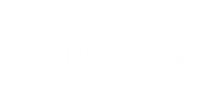 Students
...is actually contact with younger people that are bright, and stimulating. It keeps me on my toes, I actually enjoy it 99 times out of 100. (M2U)
They are on the ball, they are respectful, they are well-behaved great kids who are going to make super doctors. So I enjoy the teaching and the benefit of the PBL session especially is getting to know the students over a longer time.  (M2U)
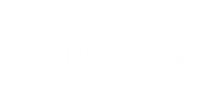 Apprentices
My first students qualify this year they came to me a few years ago, some of whom with really quite difficult issues. That is very rewarding, you do feel that you have a role in that apprenticeship type relationship (M2U)
as a clinical academic most of my time is spent in hospital seeing patients, and working in a teaching hospital in an environment where the students are around to learn from you (F2U)
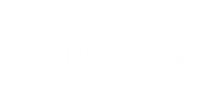 Role model
it's very important I think the clinical academics are actually seen as role models as good-quality clinicians, as well as researchers (M3U)
I think there is also the role of the experience you have as an individual going through medical school, what that means to an individual (F2U)
I remember role models when I was a medical student. I think part of the privilege of being a consultant is being a role model...(M1U)
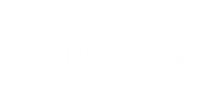 Making things better
...I was always feeling that, if ever I was in that position I would do it a different way. Because of the way get treated, you remember the good ways and the bad ways and part of that is about “don't forget what it feels like to be a first-year medical student and to be completely at sea”. (F1U)
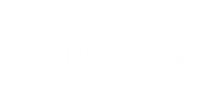 Balance
I think the biggest frustration, what has been and probably will continue to be, there is an absolute requirement for us to perform with original research output and grant income. (M2U)
Okay, the best bit is having a so-called "portfolio career", where I'm not doing the same thing every day. (M2U)
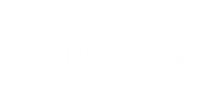 And there is more…
Colleagues were very candid about what they liked and disliked about the university environment.
Russell Group reputation
Bright and engaging colleagues
But also inertia and lack of clarity about expectations
And they look to the University for
Leadership
Clarity
Communication
Recognition
Training
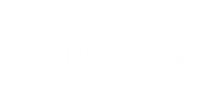 Why Agency?
This is the RAA
Fishbein and Ajzen 2010
This is where agency comes in
Archer 2012
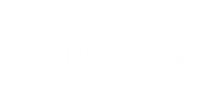 Any questions?
Always ready to try and answer
dcmt@liv.ac.uk
or Skype on taylordcm